Fantastic Adventures with Dragons, Gods, and Giants
Third Grade, Common Core Unit 6

Essential Question:  Why is it important to know mythology?
[Speaker Notes: This power point is in several sections and could be used during Unit 6.  The essential question is referenced in this power point, and the culminating assignment is to write an essay in response to the question.]
Meet some of the gods of Greek and Roman Mythology
For many years, children and young adults have enjoyed fantasy literature about the gods and goddesses of Greek, Roman, and Egyptian mythology.

Rick Riordan, author of the Percy Jackson Series of books writes about mythology.  In the next slide, you will view introductions to four of the Greek gods from Percy Jackson and the Lightning Thief.
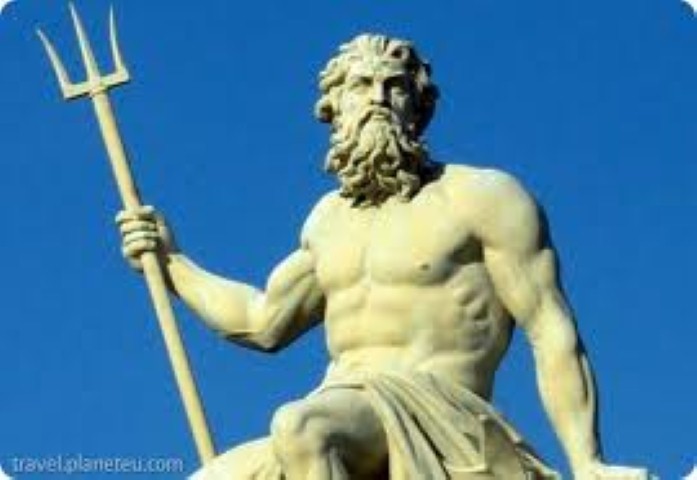 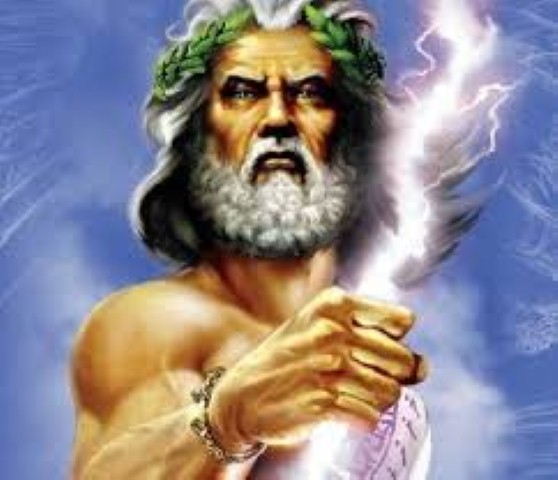 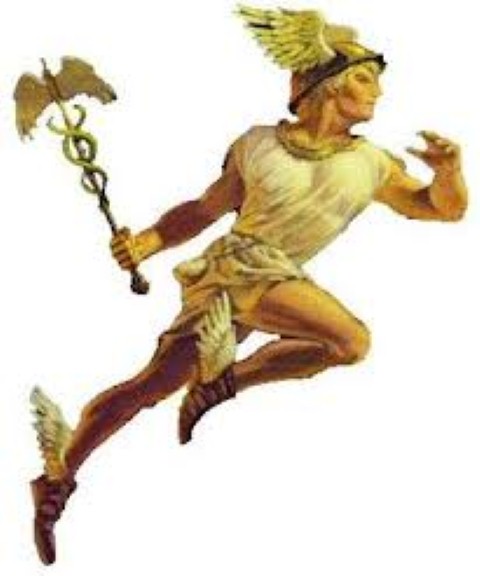 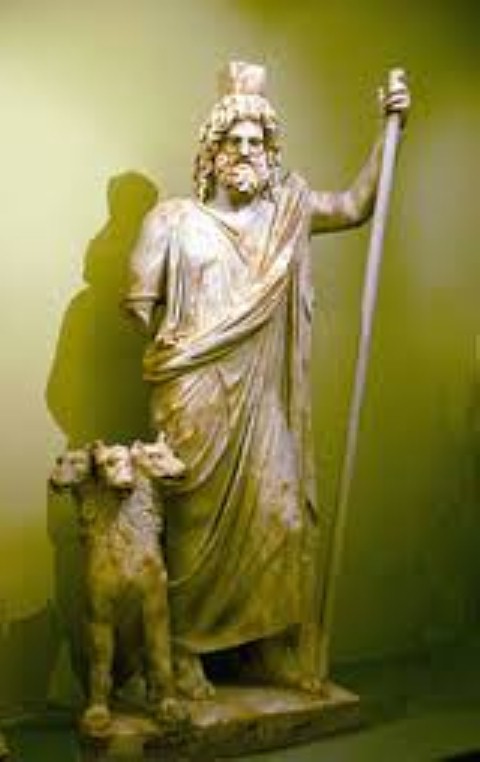 [Speaker Notes: These four gods are introduced via youtube videos (hyperlinks) from The Lightning Thief.]
I - Why Is it important to know mythology?
Many of our planets are named after Greek or Roman Gods
[Speaker Notes: Each of the gods and goddesses have both a Greek and Roman name.  Some of the names are the same in both cultures.]
Greek name: ZEUSRoman name: JUPITER
THE PLANET JUPITER
Greek name: POSEIDON Roman name: NEPTUNE
THE PLANET NEPTUNE
Greek name: HADESRoman name: PLUTO
Pluto – a dwarf planet in our solar system.
Greek name: HERMES Roman name: MERCURY
The Planet Mercury
Greek name: ARESRoman name: MARS
The Planet Mars
II - Why is it important to know mythology?
The names of mythical creatures, gods and goddesses are used in advertising – the attributes of the god or creature are important to the message the advertiser wants to send to consumers.

Their names are also used to indentify the purpose of a group or place.
[Speaker Notes: Part II.  Advertising references – if you don’t understand the reference, the advertisement does not make much sense.]
Greek & Roman name: APOLLO The god of light, colonization, and questioning.
Exploration in Space:  APOLLO SPACE PROGRAM
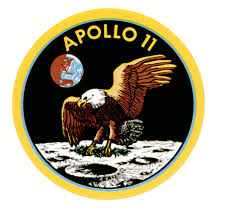 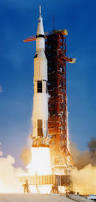 [Speaker Notes: How does the name of this program – the one that got the United States to the moon – connect to Apollo’s gift or purpose?]
Greek name: POSEIDONRoman name:  NEPTUNEThe god of the sea.
Poseidon’s Trident is often used in advertising or naming of products.
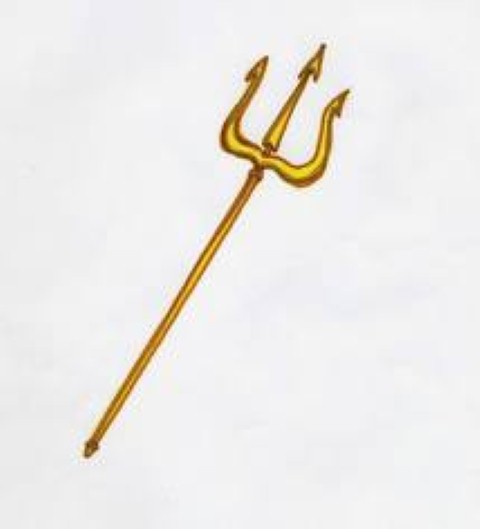 [Speaker Notes: Trident – tri – three:   dent – thorn  Three pronged sword.]
References to the Tridentof POSEIDON/NEPTUNE.
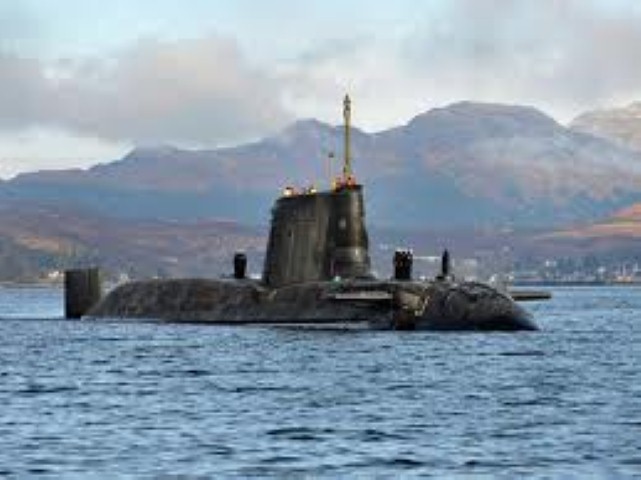 Trident Submarine
[Speaker Notes: Why would a connection to the god of the sea be important?]
Greek name: HERMESRoman name: MERCURYMessenger of the gods, and a protector.
HERMES/MERCURY SYMBOLS
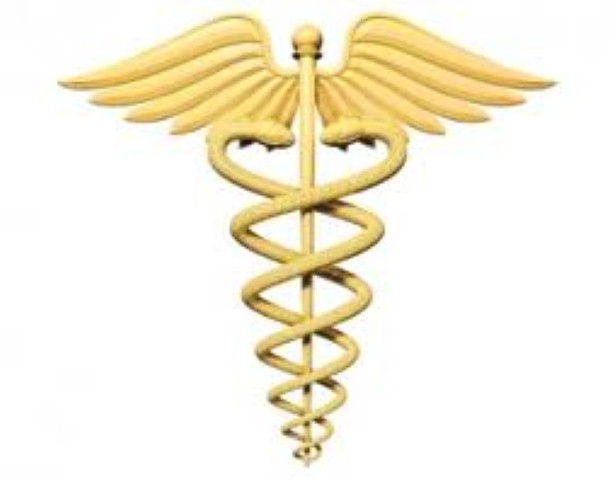 The symbol of FTD, a company that delivers flowers.
A caduceus, the symbol of medicine
[Speaker Notes: What attributes of Hermes/Mercury are referenced by these two symbols?]
Greek name: ATHENA Roman name: MINERVAThe goddess of reason, thinking, arts, and literature.
The Athena Society for Women in San Diego, California
Members of this group strive to excel in  technology, science, and health care.
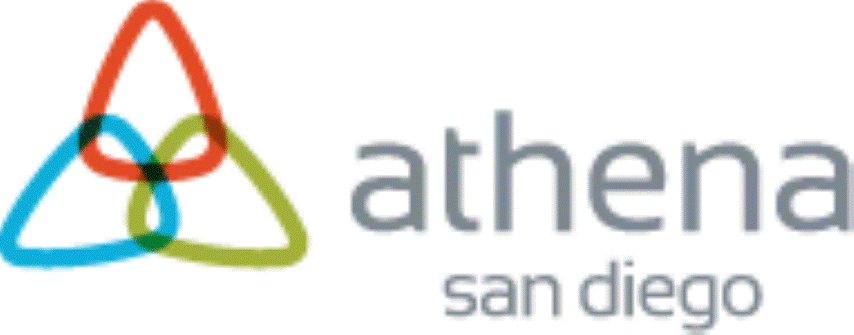 [Speaker Notes: Why do you think this society chose the name “Athena”?]
Greek name: ARTEMIS Roman name: DIANA Goddess of the heavenly world.
Diana© sells wedding rings.
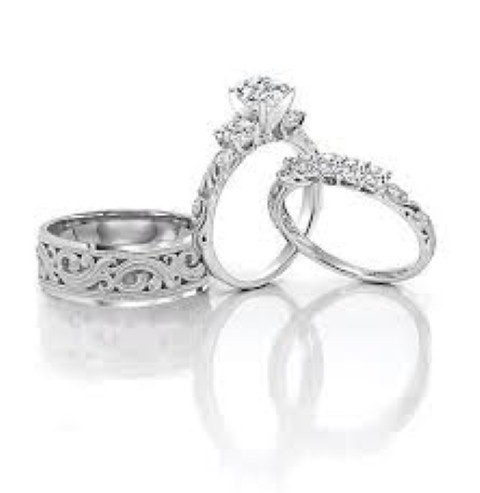 [Speaker Notes: Why would the name “Diana” be a good reference here?]
Greek and Roman name: ATALANTA Hunter, athlete, runner
LAKE ATALANTA in Rogers
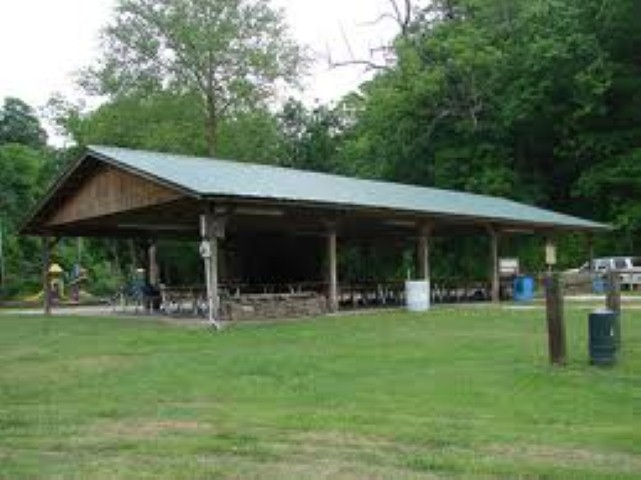 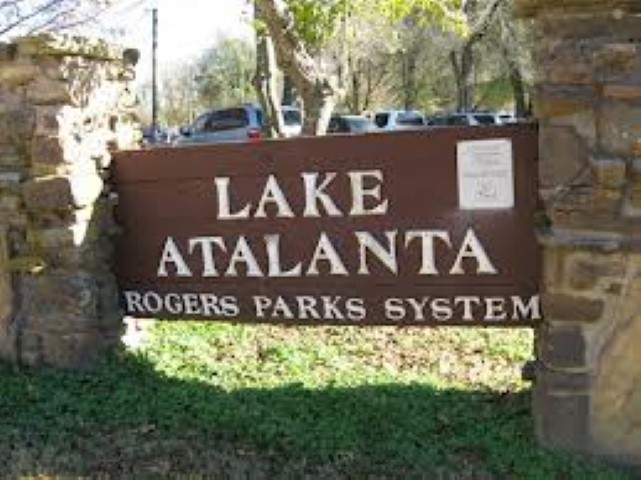 [Speaker Notes: What activities can be done at Lake Atalanta that might connect to Atalanta’s purpose?]
II - Why is it important to know mythology?
There are many mythological references in our language in the form of figures of speech or the names of things or animals.
[Speaker Notes: This section of slides could be done one day at a time.  The figure of speech referenced and the questions could be a stimulus for a quick write.]
Figures of Speech
Several figures of speech come directly from Greek or Roman myths.  
Read the following myths, then think about the questions on the slides.
Pandora’s Box
Read the myth of Pandora.

What is meant by the statement below?

“They opened a Pandora’s Box of trouble.”
King Midas
Read the myth of King Midas

What is the meaning of this statement?

              “He has the Midas touch.”
Hercules
Read the myth of Hercules.

Read this statement:
       “She was given a Herculean task.”

Explain what the speaker means.
Names of things or animals.
Read the following myths.  

Think about the statements or questions about the myths on each slide.
The Labyrinth
Read the myth of the Minotaur and the Labyrinth.

Why might someone call a Corn Maze a “labyrinth”?
Arachne
Read the myth of Arachne.

 What is an arachnid?  How do you think this word came to be?
Why is it important to know mythology?
Write an essay explaining why knowing mythology is important.
[Speaker Notes: This is the culminating assignment – a chance for students to write an opinion piece with specific references to the things learned in this unit.]